The EUROPEAN UNION
Judicial Powers: Decentralised National Procedures
In This Section…
The role of national courts
The three principles:
The principle of consistent interpretation
The principle of equivalence
The principle of effectiveness
Procedural limits to invocability
Liabilities
State liability
Private liability
SCHUTZE.EU
THE ROLE OF THE NATIONAL COURTS
National courts are the principal judicial enforcers of EU law and considered the guardians of EU law.
If EU law is directly effective, national courts must apply it. 
Simmenthal [1978] held that each national court must be able to disapply national law that doesn’t comply with the European Legal Order.
All national courts are European Courts.
National Courts are functionally (not institutionally) European Courts.
National Procedural Autonomy; In the judicial enforcement of EU law, the Union “piggybacks” on the national judicial systems.
Article 4(3) TEU: duty of sincere co-operation in accordance with Article 19(1) TEU in relation to provision of sufficient remedies. 
Procedural autonomy of Member States is relative.
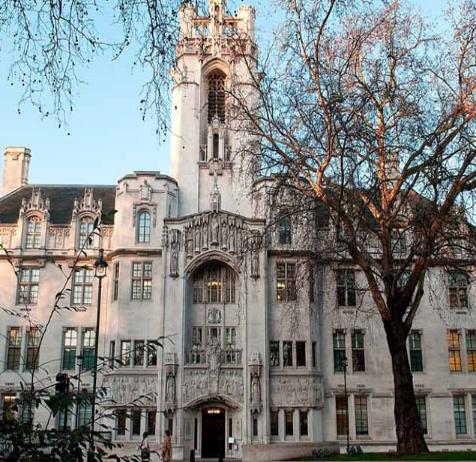 SCHUTZE.EU
And how do national courts perform this role?

What principles guide or ‘govern’ their functional role as European courts?
THE THREE PRINCIPLES:		consistent interpretation, 								equivalence, & effectiveness
SCHUTZE.EU
1. THE PRINCIPLE OF CONSISTENT INTERPRETATION
The European Court  has created the general duty upon national courts to interpret national law as far as possible in light of European Law. (Von Colson [1984])
This duty applies regardless of when the national provisions in question were adopted. (Marleasing [1990])
National court are required to adjust the interpretation “in so far as it is given discretion to do so under national law.” (Van Colson [1984])
National limits to interpretative methods are allowed. (Pfeiffer [2004]) 
Courts are to do whatever lies within its jurisdiction to interpret national law in light with European Law.
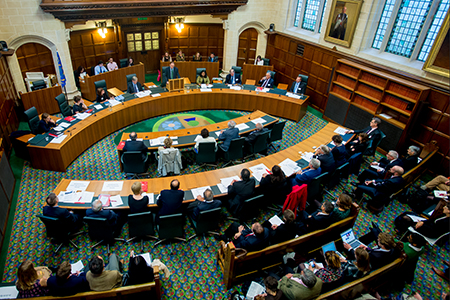 Duty is limited by the limited by “the general principles of law which form part of law and in particular the principles of legal certainty and non-retroactivity.”(Kolpinghuis [1987])
But, remember, national courts are only required to interpret… not amend!
SCHUTZE.EU
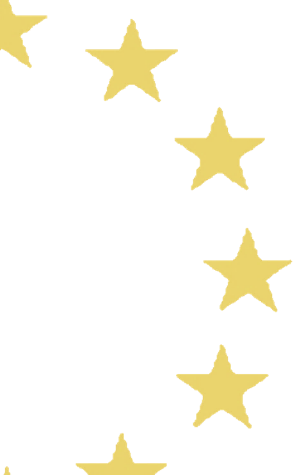 2. The PRINCIPLE OF EQUIVALENCE
National procedures and remedies for the enforcement of European Rights cannot be less favourable than those of similar domestic actions. (Rewe [1989])
Formal extension to similar actions- not all actions.
Non-discrimination logic behind the principle;  See i-21 Germany & Arcor vs. Germany [2006]
High national threshold for judicial challenges are allowed so long as they are applied without discrimination to European actions in national courts. 
How similar does the equivalent action need to be?
SCHUTZE.EU
3. THE PRINCIPLE OF EFFECTIVENESS
This principle appears to ask national legal systems to provide for a substantive minimum content that would guarantee the enforcement of European rights in national courts. 
Does this mean that there is a positive discriminatory situation in favour of European law? 
National remedies would only be found inefficient where “they made it impossible in practice to exercise the rights which the national courts are obliged to protect.” (Rewe [1989])  there are 3 different standards!
And so, this remains a confusing area!
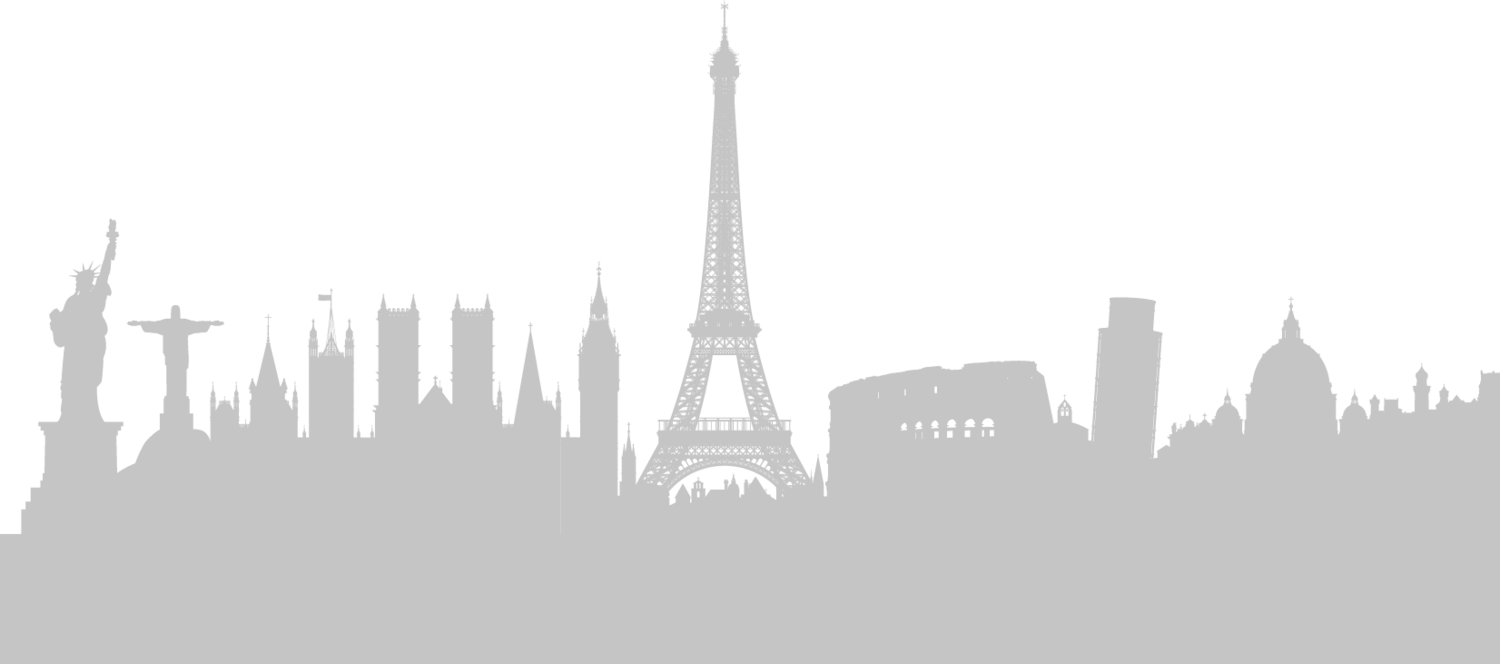 From Judicial Restraint to Judicial Balance
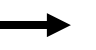 SCHUTZE.EU
Procedural limits to invocability
Procedural problem with this concept in regards of application to the invocation of European Law. 
Peterbroeck [1995] examined this issue; developed a contextual test to discover whether the application of a national procedure rendered the application of European Law excessively difficult. 
Van Schijndel [1995] established that national courts were not required to invoke European law ex officio. 
The Court will only challenge national procedural rules that meet the excessively difficult criteria. 
Van der Weerd [2007]  identified two key factors in determining whether it considers the effectiveness principle to demand the ex officio application of European law:
National courts generally not to be asked to forsake their passive role in private law actions.
The more important the European Law is the more likely an ex officio application of EU law is needed.
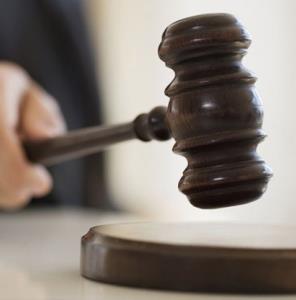 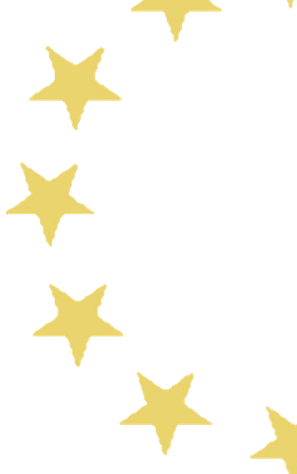 SCHUTZE.EU
THE LIABILITY PRINCIPLE
A European remedy exists for breaches of EU law. (Francovich [1991])
STATE LIABILITY
Francovich [1991] found that the right to reparation for the violations that had occurred was “a right founded directly on European law.” This can be said to stem from Article 4(3) TEU.
Brasserie du Pecheur [1996] Confirmed that the principle of state liability was rooted in the constitutional traditions common to Member States. 
State liability is dependent on three criteria: A European Act must have been intended to grant individuals rights, and these rights despite having no direct effect are identifiable. 
Brasserie du Pecheur [1996] restricted state liability to sufficiently serious breaches. 
Hedley Lomas [1996] The less discretion, the less limited liability the state will have. 
For executive breaches, the threshold for establishing a breach is much lower.
The  national judiciary can theoretically be liable for a violation of EU law that triggers state liability.  (Kobler [2003]) Liability for damages does not undermine the independence of the judiciary as it does not concern personal liability of the judges.
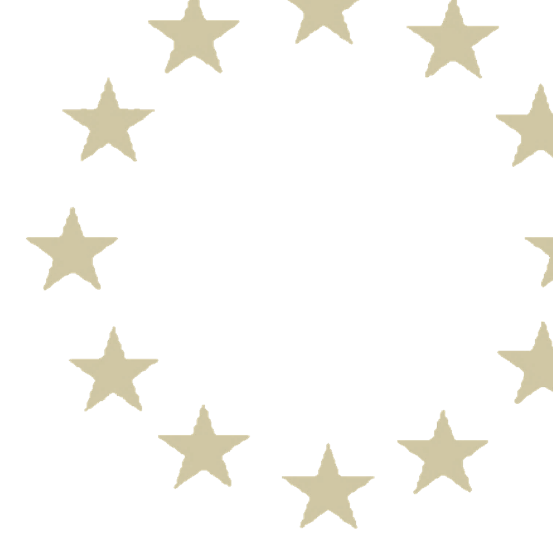 SCHUTZE.EU
PRIVATE LIABILITY
Horizontal application of liability.
Union legal order has always envisaged that European law could directly impose obligations on individuals.
Courage vs. Crehan [2001] damages for loss suffered was required for breach of European competition law by the private party.
Manfredi [2006] confirmed the establishment of private liability in Courage.
However the private liability doctrine is confined to breaches of obligations directly addressed to individuals.
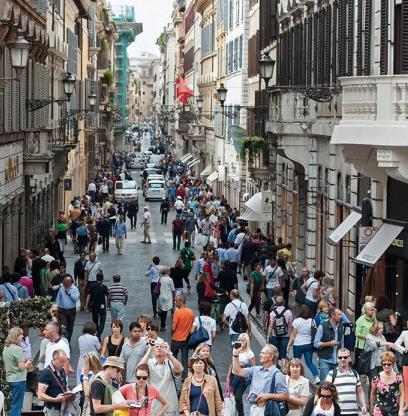 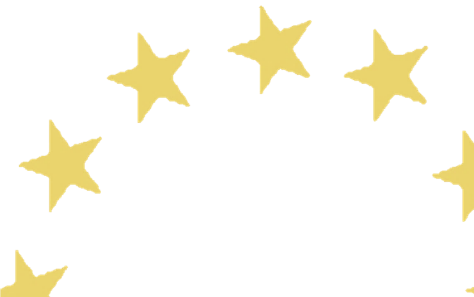 SCHUTZE.EU
CONCLUSION
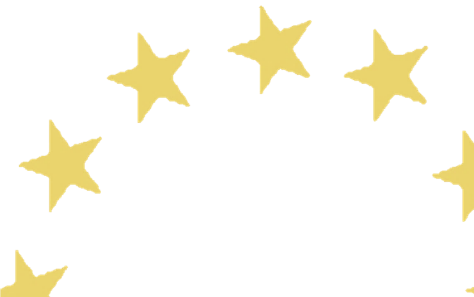 National courts are functionally Union courts.
National procedural autonomy is qualified by four principles.
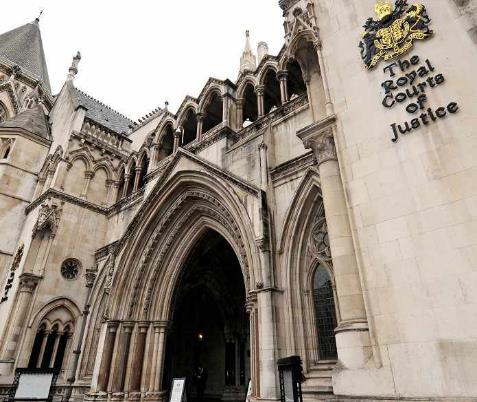 National courts are under an obligation to interpret national law as far as possible in light with European law.
National remedies should be provided in order to prevent or discourage breaches of European law.
Equivalence & Effectiveness principles
Liability principle (for States & private parties)
SCHUTZE.EU